REVOLUÇÃO INDUSTRIAL
Profº Bruno Ferreira
Avanços técnicos e Industrialização
A partir de 1750 desenvolveu-se na Europa um processo de transformação socioeconômica.
Conhecido como “A Revolução Industrial”
Influenciou a vida de milhões em todo planeta.
Pequenas oficinas foram sendo substituídas por fabricas.
Ferramentas trocadas por maquinas
Forças de energia foram trocadas do vento, água e força muscular para utilizar carvão e eletricidade.
Cidades cada vez mais populosas.
Etapas do desenvolvimento da produção
Etapas da Revolução Industrial
Pioneirismo Inglês
Questões
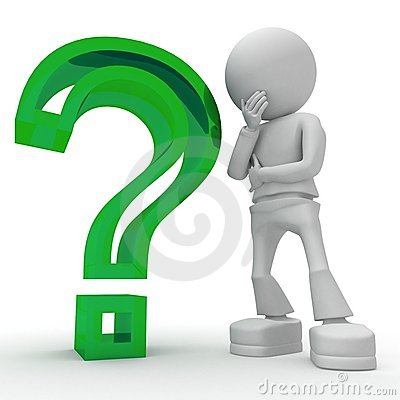 1 – sintetize o que compreendeu até agora  sobre a revolução industrial.
2 – caracterize as etapas da revolução.
3 – aponte  os fatores que contribuíram para o pioneirismo inglês na Revolução Industrial.
4 – Faça uma dissertação 
(aproximadamente 15 linhas)?
Processo Capitalista
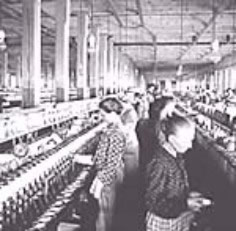 Exploração do Trabalhador
Os empresários queriam liberdade econômica, consumidores e mão – de – obra barata para trabalhar nas fabricas.
O empresário pagava sempre o menor salário possível enquanto explorava ao Maximo a capacidade de trabalho.
Em diversas industrias a jornada de trabalho ultrapassava 15 horas diárias.
Na Inglaterra, por volta de 1780, um operário vivia, em média, 55 anos e trabalhava 125 mil horas  ao longo de toda  vida.
Atualmente, nos países desenvolvidos, o operariado vive cerca de 78 anos e trabalha 69 mil horas ao longo da vida.
Tempo de vida de um trabalhador
Surgimento do movimento Operário
Toda essa terrível exploração do trabalho humano acabou gerando lutas entre operários e empresários. Houve  casos de grupos de operários que, armados de porretes, atacaram as fabricas, destruindo suas maquinas. Para eles, as máquinas representavam o desemprego, a miséria, os salários de fome e a opressão. Posteriormente, perceberam
Impacto do avanço industrial
Questões
1 – comente sobre as consequências sociais da Revolução Industrial com relação:
A – a situação do trabalhador nas primeiras fabricas
B – ao que essa situação gerou.
Crescimento das cidades
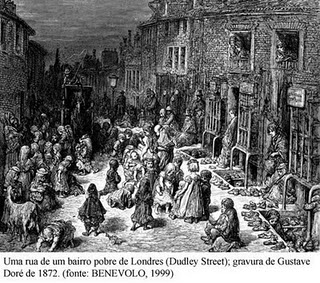 A partir de 1800 o processo de urbanização aumentou.
As grandes cidades tomaram proporções gigantescas.
Foi na Europa que o fenômeno urbano manifestou-se primeiro.
No começo do século XIX existiam apenas duas cidades europeias com mais de 500 mil habitantes: Londres e Paris no final do século já havia 19 cidades.
Outros continentes também  se urbanizaram rapidamente.
Novas Ideologias
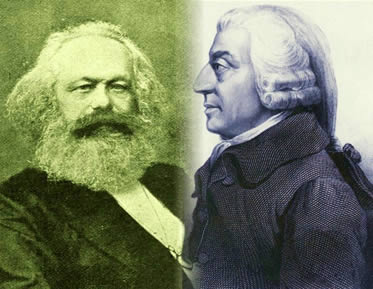 As transformações decorrentes do rápido processo de industrialização logo repercutiram por toda a sociedade. Crescia o número de operários pobres que reivindicavam, através  dos sindicatos, condições dignas de trabalho. Insensível as reivindicações dos trabalhadores, a burguesia industrial almejava apenas aumentar seus lucros e enriquecer.
Essa nova realidade provocou o surgimento de várias ideologias ( teoria sociais) alguns tinham o objetivo de justificar a organização  da sociedade industrial capitalista. Outra, identificadas, com os interesses dos trabalhadores, denunciavam a exploração do trabalhador pela burguesia e pregavam uma sociedade mais livre e justa.
Liberalismo econômico: as leis da natureza e de mercado
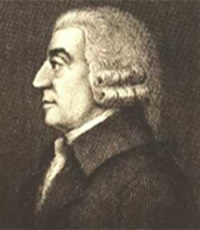 Entre as teorias que justificavam a sociedade industrial capitalista destacou –se o liberalismo Economico.
Seus principais representantes foi Adam Smith, Thomas Malthus e David Ricardo.
Expansão humana: o Crescimento demográfico mundial
Socialismos: crítica às injustiças sociais
Socialismo utópico
Socialismo Cientifico
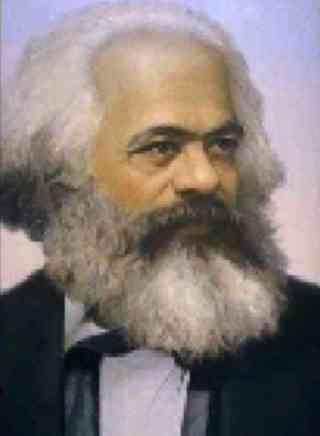 Os pensadores Karl Marx (1818 – 1883)  e Friedrich Engels (1820 – 1895) desenvolveram o que eles mesmos chamaram de socialismo cientifico.
Dialética – a dialética consiste na luta de oposições que promove mudanças quantitativas e qualitativas na realidade.
Modo de produção – o modo de produção ou estrutura faz parte de uma sociedade e condiciona  de maneira geral a vida social, politica e intelectual.
Luta de Classes – em termos sociais, o motor da história humana é a luta de classes. Essa luta só terminaria com o aparecimento da sociedade comunista perfeita. Nela desapareceria a exploração de classes e as injustiças sociais.
Mais valia – em termos simples, podemos explicar a noção de mais valia da seguinte  maneira: um operário ao realizar um trabalho deveria receber de forma integral o correspondente ao valor social do seu trabalho. Entretanto o capitalista apodera-se de parte desse trabalho que deveria ser paga ao operário.
Socialismo Cristão
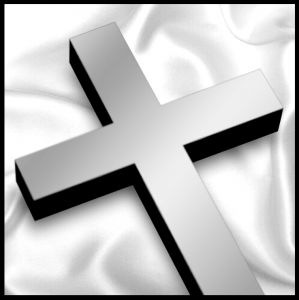 Um serie de pensadores cristãos lançaram apelos às classes dominantes para que se aliviassem os sofrimentos das classes trabalhadoras.
Nasceu assim o chamado socialismo cristão, uma tentativa de aplicar os ensinamentos evangélicos de amor e de respeito pelo proximo aos problemas sociais gerados pela industrialização.
Para Saber Mais
A Revolução Industrial - Col. Núcleo de Bolso
Autor: Silva, Rogerio Forastieri da
Editora: Nucleo 
Categoria: Geografia e Historia / Historia Mundial
Neste livro, o leitor encontrará a reconstituição das condições, o histórico e os desdobramentos da Revolução Industrial. Terá contato com a argumentação de alguns dos autores consagrados que trataram do tema e com o impacto que estas transformações provocam no campo das idéias, o que alguns especialistas denominam Revolução Intelectual.
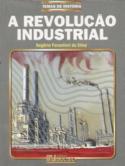 Questões
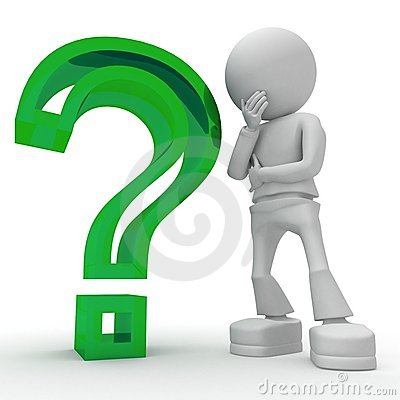 1 – Responda:
A – Qual era o perigo apontado por Malthus?
B – com Ricardo justificava os baixos salários que favoreciam os capitalista?
2 – Faça uma dissertação 
(aproximadamente 15 linhas)?
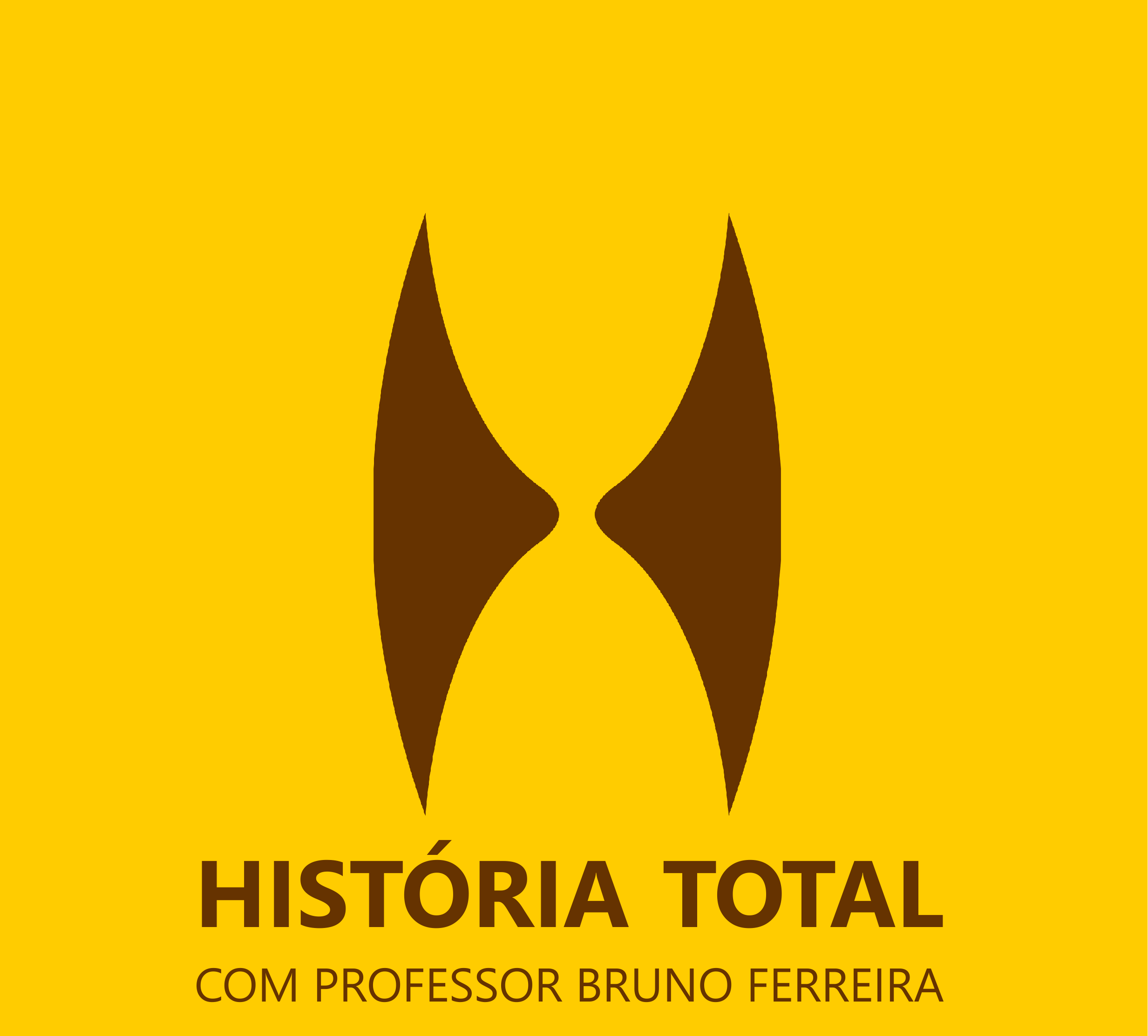